Unit 8   Culture Shapes Us
Home to Many Cultures
WWW.PPT818.COM
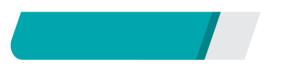 课前自主预习
Lesson 46 　Home to Many Cultures
百分之……
中部的；中间的
移民
官方的；正式的
习惯；习俗；风俗
Lesson 46 　Home to Many Cultures
Central America
according to
be home to…
more than
……的数量
Lesson 46 　Home to Many Cultures
官方语言
在20世纪70年代
从……上升至……
从……下降到……
一种做某事的方法
Lesson 46 　Home to Many Cultures
is             home          to
Three      percent         of
more         than
Lesson 46 　Home to Many Cultures
The               rest              are
Lesson 46 　Home to Many Cultures
the           number       of
According      to
official   languages
Although
Lesson 46 　Home to Many Cultures
welcomes cultural  differences
who
live          there
a              little
Lesson 46 　Home to Many Cultures
help           one        another
keep
alive
Lesson 46 　Home to Many Cultures
A
B
Lesson 46 　Home to Many Cultures
C
B
A
Lesson 46 　Home to Many Cultures
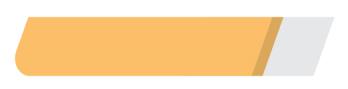 课堂互动探究
词汇点睛
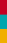 ●  according to   根据；依照
[观察] According to a survey, the number of European immigrants dropped from 90 percent to 25 percent…
根据一项调查，欧洲移民的数量从90%下降到了25%……
Lesson 46 　Home to Many Cultures
[探究] according to表示“根据”某学说、某书刊、某文件、某人所说的话等或表示“按照”某法律、某规定、某惯例、某情况等。其后只接名词或代词。
Lesson 46 　Home to Many Cultures
活学活用
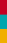 根据新的交通法规，严禁酒后驾车。
________ ________ the new traffic laws, people mustn't drive after drinking.
According         to
Lesson 46 　Home to Many Cultures
句型透视
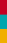 ●1  Three percent of all Canadians are  First Nations people. 
3%的加拿大人是第一民族。
[探究] percent 意为“百分之……”。在英语中，百分数的表达法为“____________________”，其中，percent不用复数形式。“…percent of＋名词/代词”作主语时，谓语动词应与of后面的____________的数保持一致。
基数词＋percent
名词或代词
Lesson 46 　Home to Many Cultures
活学活用
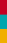 A
1．Twenty percent of the stu­dents ________ with you.
       A．agree　　
       B．has agreed
       C．agrees　  
       D．to agree
Lesson 46 　Home to Many Cultures
●2  Now more than half of Canadians have British or French blood.
现在一半以上的加拿大人具有英国或法国血统。
over
[探究] more than含有“以上”或“超过”之意，相当于________，其反义词组为_________。
It's less than half an hour's drive to get there.
开车到那儿不到半个小时。
less than
[拓展] more than的否定式为not more than，意为“至多；不超过”。
Lesson 46 　Home to Many Cultures
2．(1)他在这个小镇已经住了五年多了。
           He has lived in this small town for ________ ________ five years.
       (2)2018·武威我国已和一百多个国家建立了外交关系。
             Our country has established diplomatic relations with 
             ________ ________ 100 countries.
more           than
more         than
Lesson 46 　Home to Many Cultures
●3　The rest are from every part of the world: Asia, Africa, Central America, South America, Australia and other European countries.
其余的来自世界各地：亚洲、非洲、中美洲、南美洲、澳大利亚和其他的欧洲国家。
[探究] the rest 意为“其余的”，常和of 连用，构成短语“the rest of ＋名词/代词”，其中的名词可以是单数也可以是复数。当该短语作主语时，谓语动词应和of后面的______________的数保持一致。
名词或代词
Lesson 46 　Home to Many Cultures
[拓展] rest作名词时，还可译为“休息”。常用短语：have/take a rest休息一下。
You look tired. Why don't you take a rest?
你看上去很疲倦。为什么不休息一下呢？
Lesson 46 　Home to Many Cultures
3．The rest of the students ________ not allowed to leave the 
       classroom at that time.
       A．are　　       B．have
       C．was             D．were
D
Lesson 46 　Home to Many Cultures
●4  According to a survey, the number of European immigrants dropped from 90 percent to 25 percent…
根据一项调查，欧洲移民的数量从90%下降到了25%……
[探究] the number of…意为“……的数量”，其后接名词或代词作主语时，谓语动词用__________。
单数形式
Lesson 46 　Home to Many Cultures
[拓展] a number of意为“许多的”，相当于many或a lot of。其中， number前可用small, large等词来修饰，表示程度。
“a number of＋复数可数名词”作主语时，谓语动词用________。
A number of students are playing football.
许多学生正在踢足球。
复数形式
Lesson 46 　Home to Many Cultures
A
4．2018·天水  —The number of tourists ________ over 33 million this year.
      —Yes. A large number of tourists ________ so far because of the new look of our city.
      A．is; have come                   B．is; has come
      C．are; has come                  D．are; have come
Lesson 46 　Home to Many Cultures
【解析】考查主谓一致。句意：“今年游客的数量已经达到三千三百多万人。”“是的。因为我们城市的新面貌，到目前为止大量的游客已经到来。”the number of意为“……的数量”，作主语时，其后的谓语动词用单数形式；a large number of 意为“许多的；大量的”，后跟可数名词复数，谓语动词用复数形式。根据句意可知，第一空用单数is；第二空用have come。故选A。
Lesson 46 　Home to Many Cultures
●5  That's a little hard to describe.
那描述起来有点儿难。
[探究] a little 用作程度副词，意为“稍微；一点儿”，修饰动词、形容词或副词的比较等级，相当于a bit。
Lesson 46 　Home to Many Cultures
[辨析]   a little与a bit
(1)a little可直接修饰不可数名词，而a bit修饰不可数名词时，后须加介词of。
Tom has a little money./Tom has a bit of money.
汤姆有一点儿钱。
注意：当名词前有my, this, that等限定词时，要用a little of。
I want to drink a little of that drink.我想喝点儿那种饮料。
Lesson 46 　Home to Many Cultures
(2)a little和a bit在与not连用时，意思大相径庭。
not a little＝very much，意为“十分；相当；极其”； 
not a bit＝not at all，意为“根本不；一点儿也不”。
He is not a little tired.他很累。
He is not a bit tired.他一点儿也不累。
Lesson 46 　Home to Many Cultures
5．(1)听到这个消息，他有些激动。
He was ________ ________ excited when he heard the news.
He was ________ ________ excited when he heard the news. 
(2)冰箱里只有一点儿果汁了。
There is only ________ ________/________ ________  
________ juice in the fridge.
a             little
a              bit
a                little
a                 bit
of